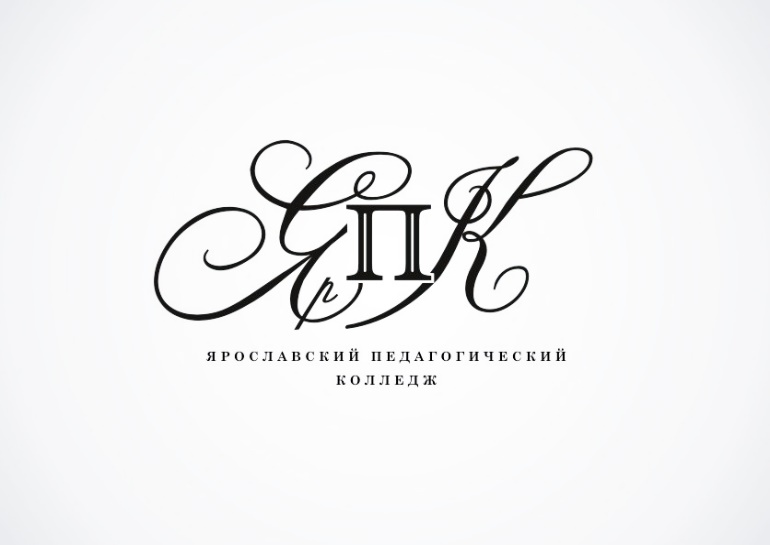 Государственное профессиональное образовательное автономное учреждение Ярославской области 
 Ярославский педагогический колледж
Индивидуализация профессиональной подготовки как фактор социального развития студентов
Колчина Е.С.,
заместитель директора по воспитательной работе


Ярославль, 2015
Индивидуализация
выделение личности по её индивидуальным свойствам; принятие во внимание особенностей каждого индивида (Словарь иностранных слов)
 организация учебного процесса, при кото­ром выбор способов, приемов, темпа обучения учитывает индивиду­альные различия учащихся, уровень развития их способностей к учению (Педагогическая энциклопедия)
Содержание индивидуализации
создание условий для развития всех субъектов образовательного процесса; 
создание действительных стимулов профессионального развития субъектов образовательного процесса; 
внедрение в профессионально-образовательный процесс современных педагогических и психологических технологий развития индивидуальности; 
обеспечение мониторинга профессионального развития всех субъектов образования, т. е. регулярная и оперативная диагностика, которая входит в систему обратной связи в процессе развития индивидуальности; 
развитие вариативного образования, направленного на расширение профессионального самоопределения и на саморазвитие личности студента; 
коррекция социального и профессионального самоопределения личности, а также профессионально важных характеристик будущего специалиста
Условия индивидуализации
выполнение общих требований образовательного стандарта в сочетании с удовлетворением индивидуальных возможностей и интересов каждого студента; 
гибкое реагирование на индивидуальные и личностные изменения студента путем внесения необходимых изменений в компоненты подготовки; 
предоставление студентам возможности выбора видов, форм деятельности и самоопределения; 
помощь студентам в осознании своих индивидуальных возможностей и склонностей, в составлении индивидуальных программ подготовки; 
гибкое и своевременного изменения индивидуальных образовательных программ и индивидуальных планов; 
использования разнообразных методов и форм самостоятельной работы студентов; 
осуществления профессиональной деятельности с высокой степенью рефлексии, гибкой и адаптивной реакцией на динамику обстоятельств
Результаты индивидуализации
повышение эффективности профессионально-педагогической подготовки, создание системы образования, обеспечивающей каждому максимальное развитие его возможностей, способностей; 
демократизация учебно-воспитательного процесса, ликвидация единообразия в обучении, предоставление студентам свободы выбора элементов учебно-воспитательного процесса; 
создание условий для обучения и воспитания, адекватных индивидуальным особенностям и оптимальных для разностороннего общего развития студентов; 
формирование и развитие индивидуальности, самостоятельности и творческого потенциала личности
Направления образовательного процесса, способствующие индивидуализации профессиональной подготовки
Сетевая форма организации профессиональной практики и постепенное включение обучающихся в различные виды деятельности
Освоение программ дополнительного образования творческой, социальной, профессиональной направленности
Дополнительная подготовка к профессиональным конкурсам, которая выстраивается с учетом индивидуальных особенностей обучающихся, на основе анализа слабых и сильных сторон
Участие студентов в семинарах, мастер-классах и конференциях, которые проводятся организациями высшего профессионального образования
Участие в мероприятиях профессиональной направленности в других регионах, зарубежные стажировки
Задачи проведения чемпионатов WorldSkills Russia
внедрение профессиональных стандартов и квалификационных характеристик в подготовку специалистов
 обновление производственного оборудования образовательных организаций
 независимая система оценки качества образования
 корректировка профессиональных образовательных программ
 выявление лучших представителей профессии
 привлечение бизнес – партнеров
Компетенция «Дошкольное воспитание» (воспитатель детей дошкольного возраста)
Специальности СПО:
 «Дошкольное образование»
 «Специальное дошкольное образование»

			Объекты профессиональной деятельности:
процесс воспитания и обучения детей дошкольного возраста 
процесс взаимодействия с родителями воспитанников и сотрудниками дошкольных образовательных организаций
 методическое обеспечение образовательного процесса 
организация инновационной профессиональной деятельности
Конкурсные задания по компетенции «Дошкольное воспитание»
Конкурсные задания по компетенции «Дошкольное воспитание»
Опыт участия в мероприятиях WorldSkills Russia по компетенции «Дошкольное воспитание»
Организация подготовки участников I регионального чемпионата WSR (сентябрь – ноябрь 2014 года)
 Организация работы конкурсной площадки I регионального чемпионата WSR (ноябрь 2014 года)
 Организация работы конкурсной площадки полуфинала национального чемпионата WSR по Центральному федеральному округу (апрель 2015 года)
 Участие в Открытом чемпионате Москвы по стандартам WorldSkills «Московские мастера» (ноябрь 2015 года)
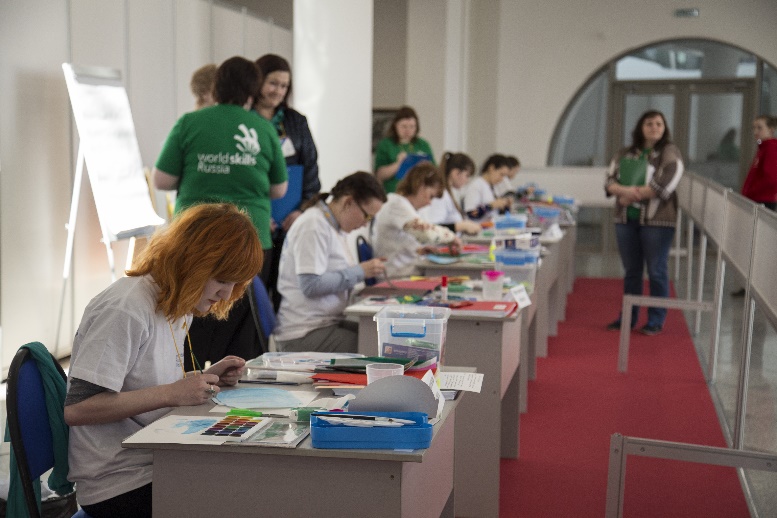 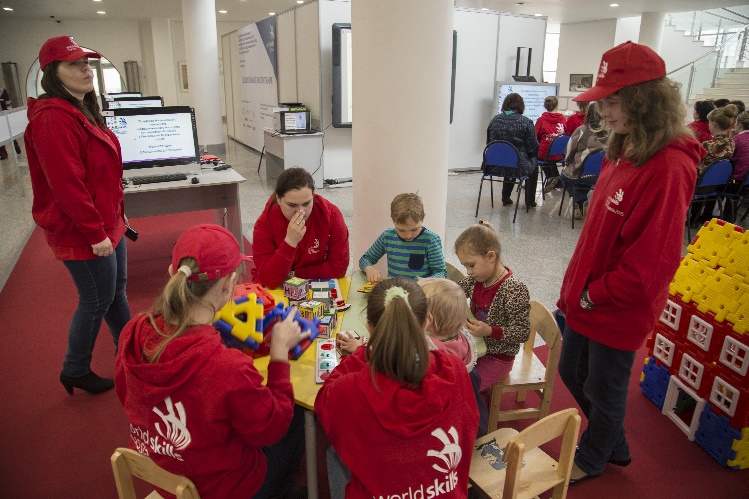 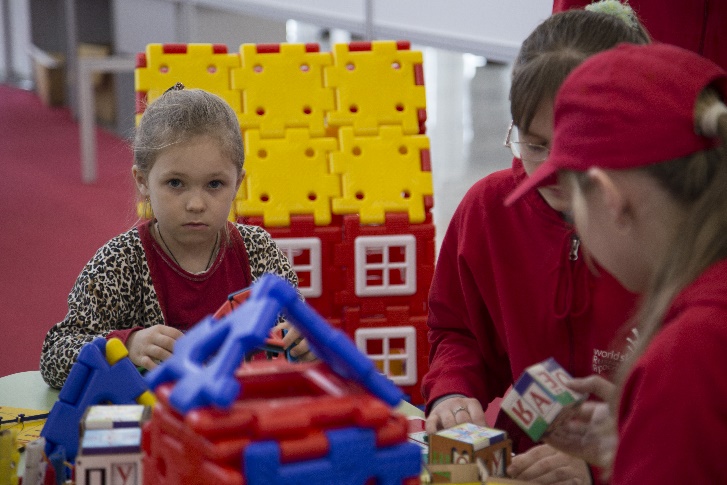 Результаты участия в мероприятиях WorldSkillsпо компетенции «Дошкольное воспитание»
Сетевая региональная подготовка участников чемпионата
Привлечение работодателей к экспертной оценке выполнения конкурсных заданий на региональном чемпионате
Обмен опытом подготовки с коллегами центрального и приволжского федеральных округов
Определение недостатков и пробелов в подготовке специалистов по компетенции «Дошкольное воспитание»
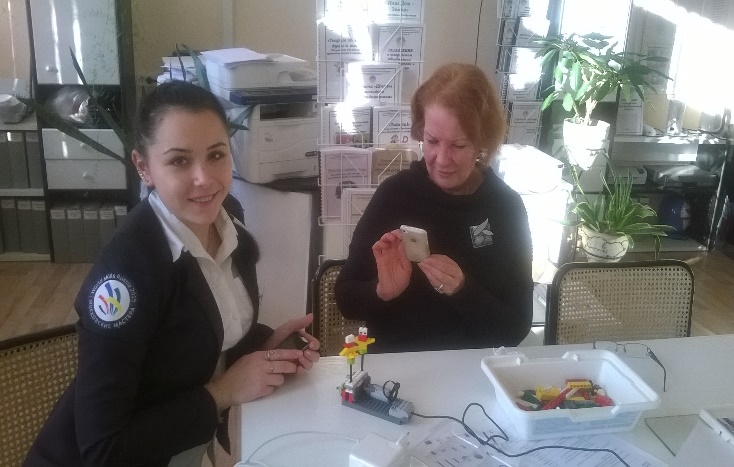 Обновление содержания образовательной программы
С 01.09.2015 г. введены в учебный план новые дисциплины и МДК:
Актуальные проблемы дошкольного образования
Сценическая речь
Теоретические основы и методика проектирования и планирования различных видов деятельности детей

	Обновление содержания дисциплин и МДК:
 Информатика и ИКТ в профессиональной деятельности
Теоретические и методические основы продуктивной деятельности
Теоретические основы театрализованной деятельности
Теоретические и методические основы взаимодействия воспитателя с родителями и сотрудниками 
	Обновление материально-технической базы: введена в действие  лаборатория развивающих игр, закуплено интерактивное оборудование (интерактивная панель, интерактивный стол)
Примерная основная образовательная программа по профессии среднего профессионального образования 44.02.01 «Дошкольное образование», составленная в соответствии с требованиями WorldSkills Russia
ПМ 06: Совершенствование и развитие профессиональной компетентности

МДК 06.01. Теоретические и прикладные аспекты деятельности воспитателя по обобщению и презентации результатов профессиональной деятельности
МДК 06.02. Профессиональная самоорганизация педагога
МДК 06.03. Художественная дизайн-деятельности и техническое творчество в работе с дошкольниками
МДК 06.04. Основы актерского мастерства
Ближайшие перспективы:
Подготовка участников  и организация рабочей площадки II Регионального чемпионата (декабрь 2015г. – февраль 2016г.)
Организация конкурсной площадки Финала Центрального федерального округа Национального чемпионата WorldSkills Russia 2016 (апрель 2016г.)
Спасибо за внимание!